ClarifAI
User-Centred Explainable AI (XAI) Methods for Scientists
ClarifAI Project
Challenges of Using XAI Methods:
is web platform that provides a suite of XAI methods to help scientists and practitioners better understand the inner workings and development process of ML algorithms.
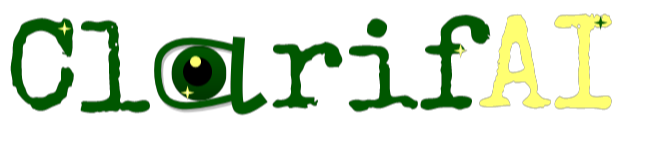 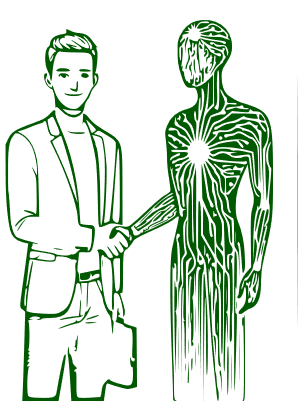 Oriented for ML Specialists
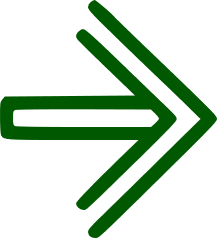 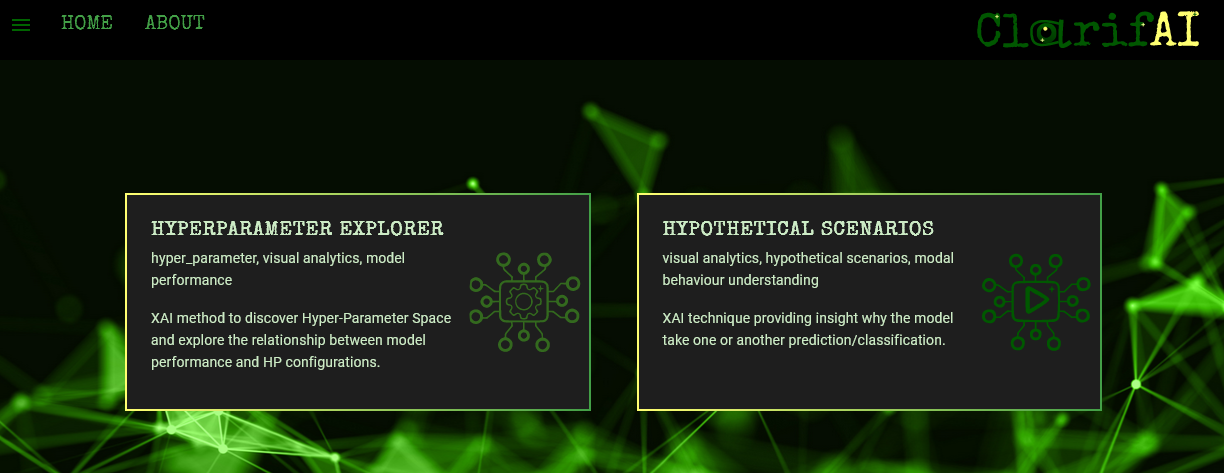 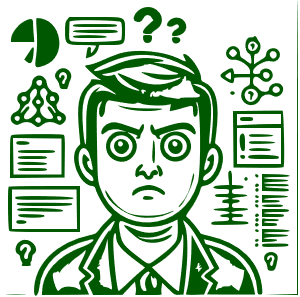 Lack of User-Friendly Explanation Formats
Our Approach
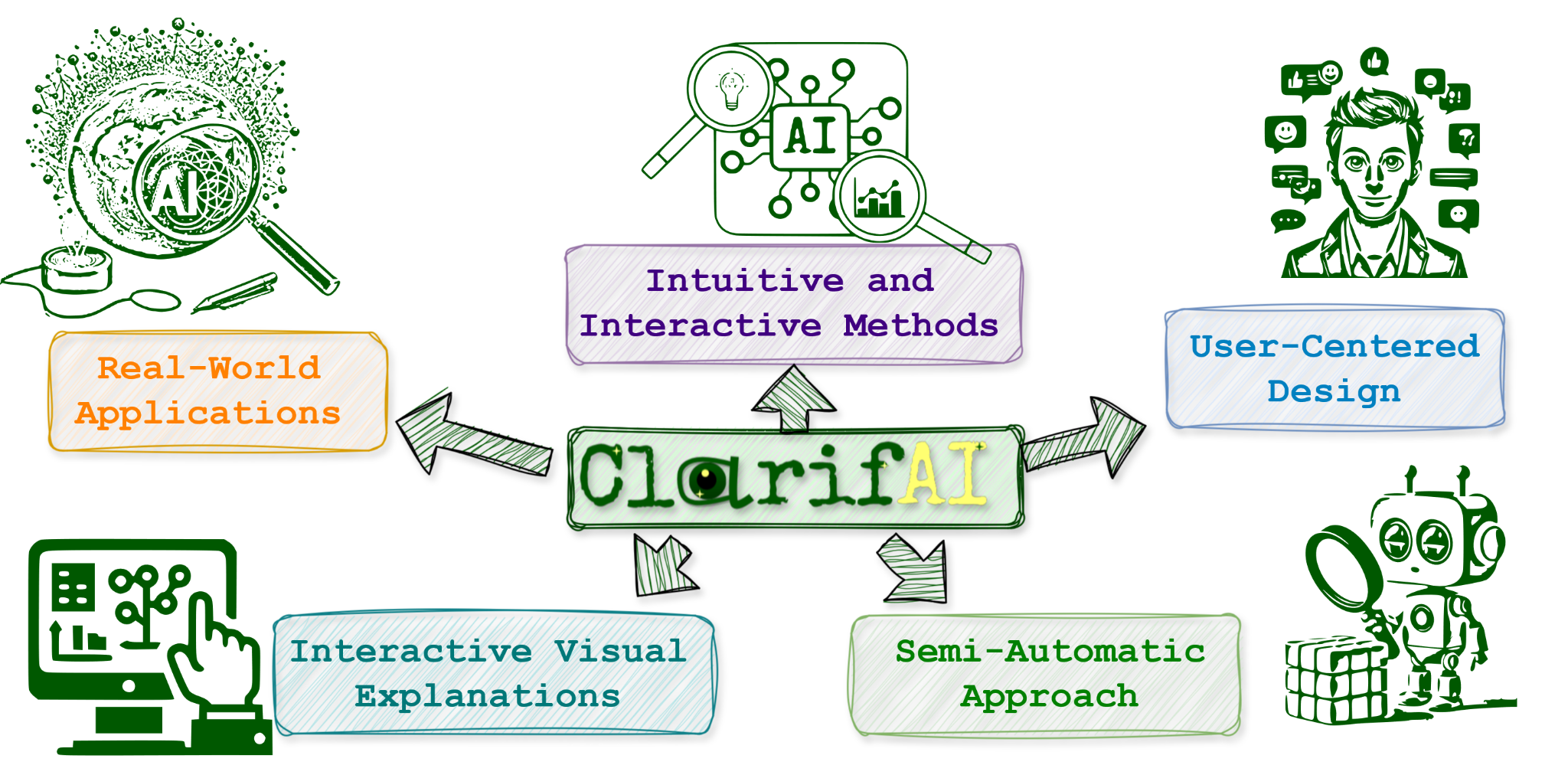 Join Us
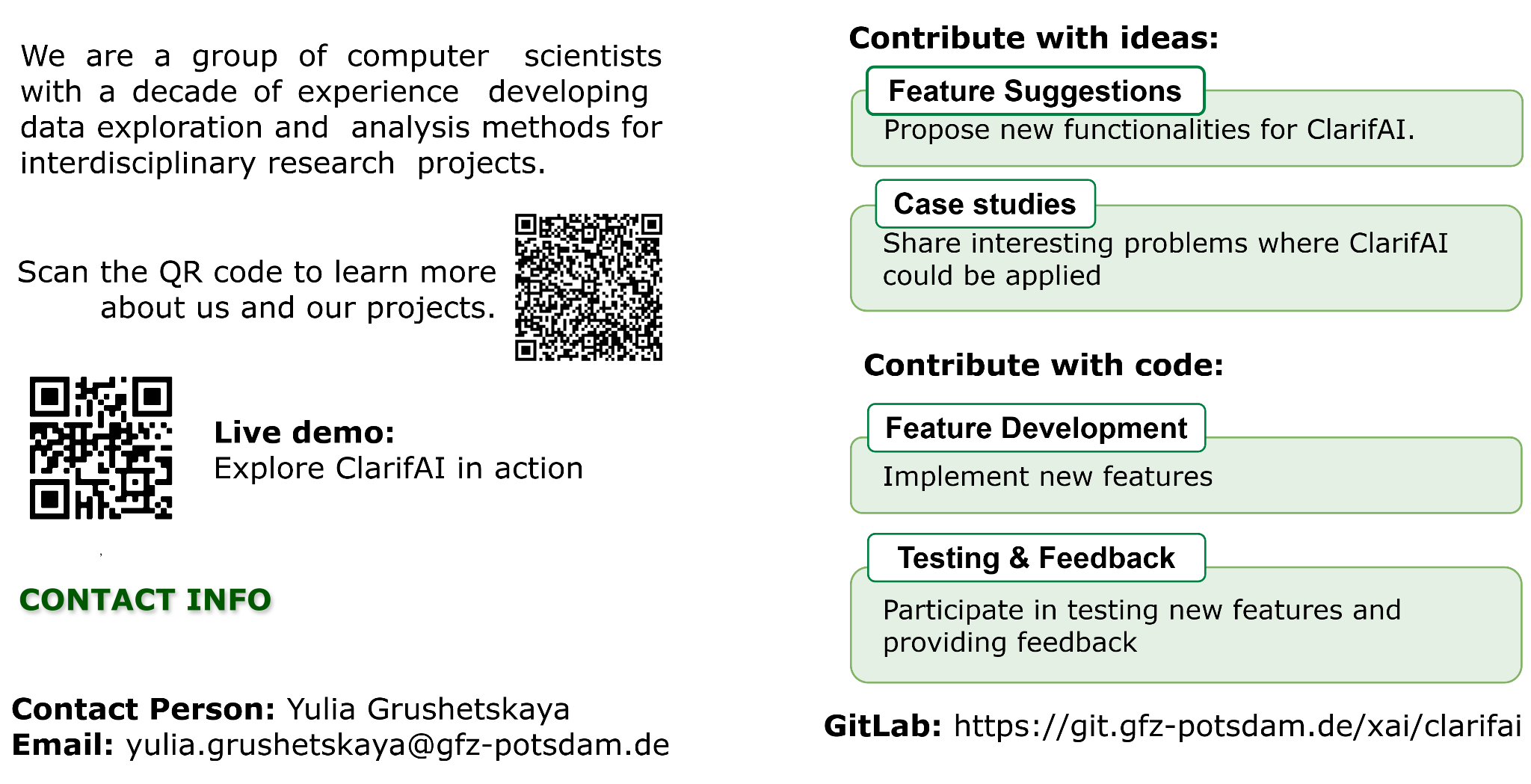